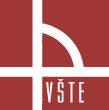 Rekonstrukce vesnického stavení
Vypracoval: Jiří Novotný
Vedoucí práce: Ing. Martin Dědič
Oponent práce: Mgr. Jana Pavlíčková Hlebová
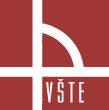 Obsah
Motivace a důvody k řešení daného tématu
Cíl práce a výzkumný problém
Použitá metodika práce
Dosažené výsledky
Závěr
Odpovědi na otázky vedoucího a oponenta bakalářské práce
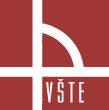 Motivace a důvody k řešení daného tématu
Aktuálnost
Řešený objekt v místě bydliště
Mé studijní zaměření
Prohloubení znalostí souvisejících s rekonstrukcemi staveb
Reálná možnost realizace projektu
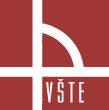 Cíl práce a výzkumný problém
Vypracování projektu rekonstrukce vesnického stavení pro stavební povolení
Zaměření skutečného stavu objektu
Provedení a vyhodnocení stavebně technického průzkumu
Návrh sanačních opatření
Vypracování projektové dokumentace rekonstrukce pro stavební povolení
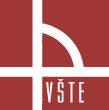 Použitá metodika práce
Metoda sběru dat
Rozhovor s majitelem
Analýza historických materiálu (dokumentace)
Vizuální metoda
Fotodokumentace
Metoda zaměření stávajícího objektu 
Metoda vyhodnocení dat:
Vypracování projektu rekonstrukce
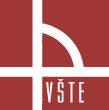 Dosažené výsledky
Zaměření a zakreslení stávajícího stavu objektu
Fotodokumentace
Provedení stavebně technického průzkumu
Analýza zjištěných vad a poruch
Návrh sanačních opatření a nové dispozice objektu
Zpracování projektové dokumentace rekonstrukce pro stavební povolení
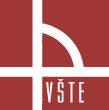 Dosažené výsledky – průzkum objektu
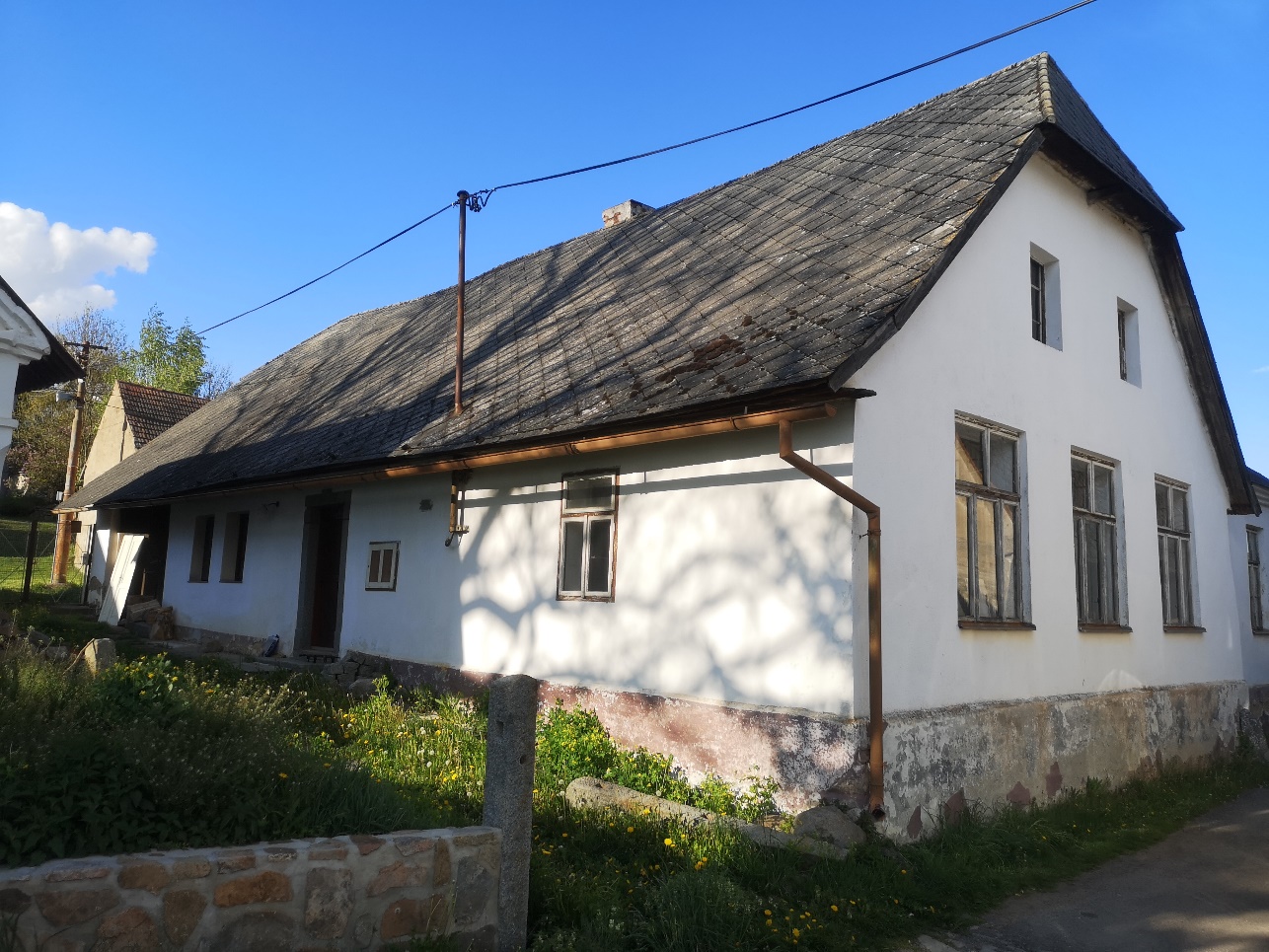 Identifikace objektu
Postaven v první polovině 19. století
1929 přestavba objektu na hostinec
Popis vodorovných a svislých konstrukcí
Smíšené a cihelné zdivo
Dva typy nosné konstrukce krovu
Dřevěné stropy a klenby
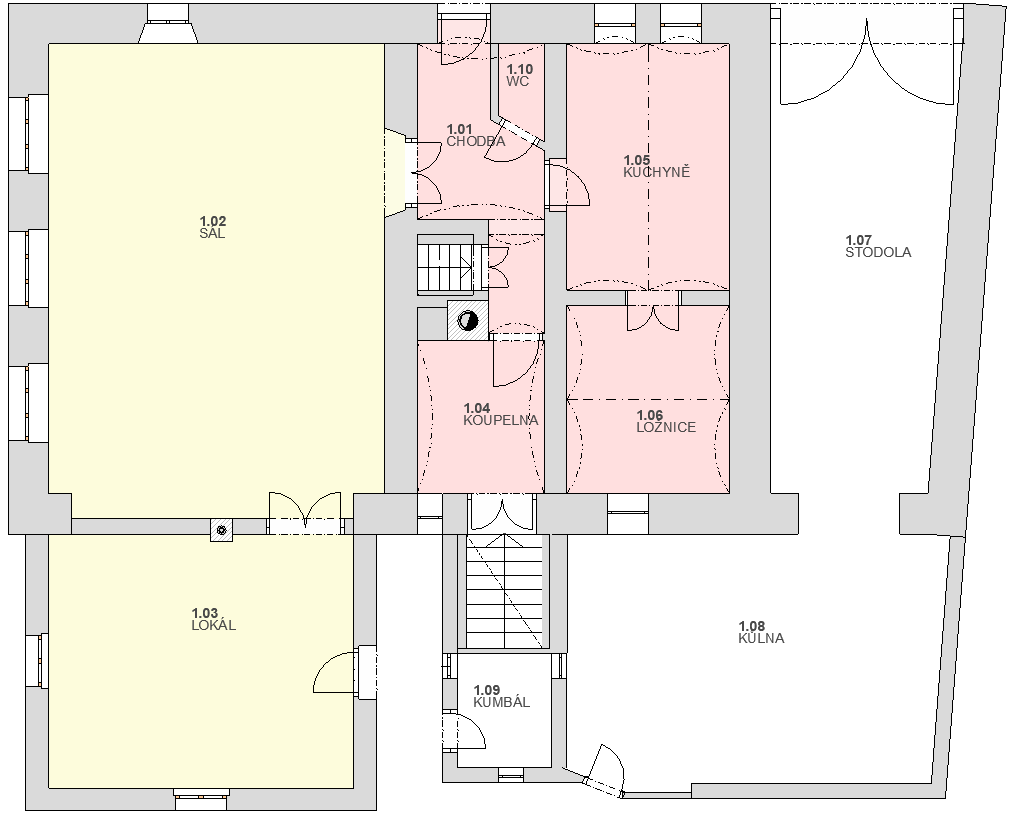 Zdroj: vlastní
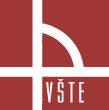 Dosažené výsledky – návrh rekonstrukce a sanačních opatření
Svislé nosné konstrukce
Vodorovné nosné konstrukce
Krov a střešní plášť 
Podlahy
Omítky a výplně otvorů
Zdravotechnická instalace, vytápění a elektroinstalace
Zlepšení tepelně technických vlastností obvodového pláště
Dosažené výsledky – dispozice
Stávající dispoziční řešení:						Nově navržené dispoziční řešení:
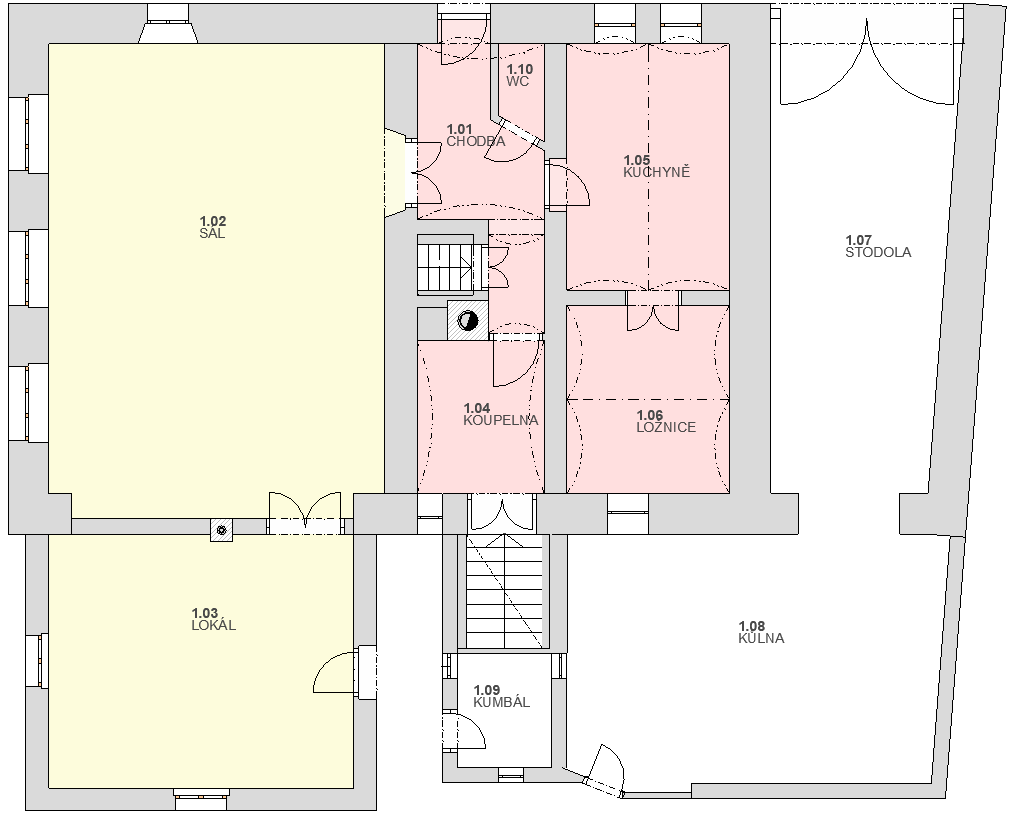 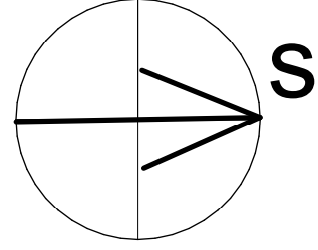 zdroj: vlastní											zdroj: vlastní
Dosažené výsledky – projektová dokumentace
Vypracování projektové dokumentace ve stupni pro stavební povolení
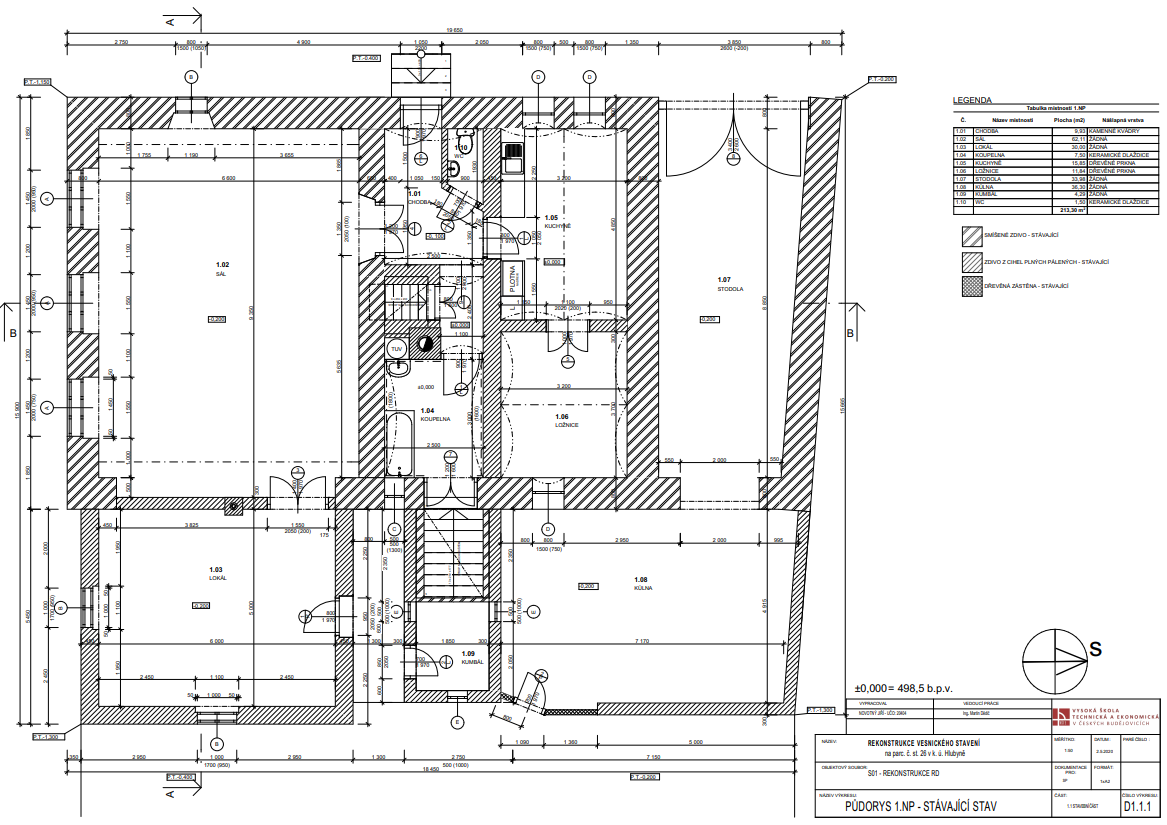 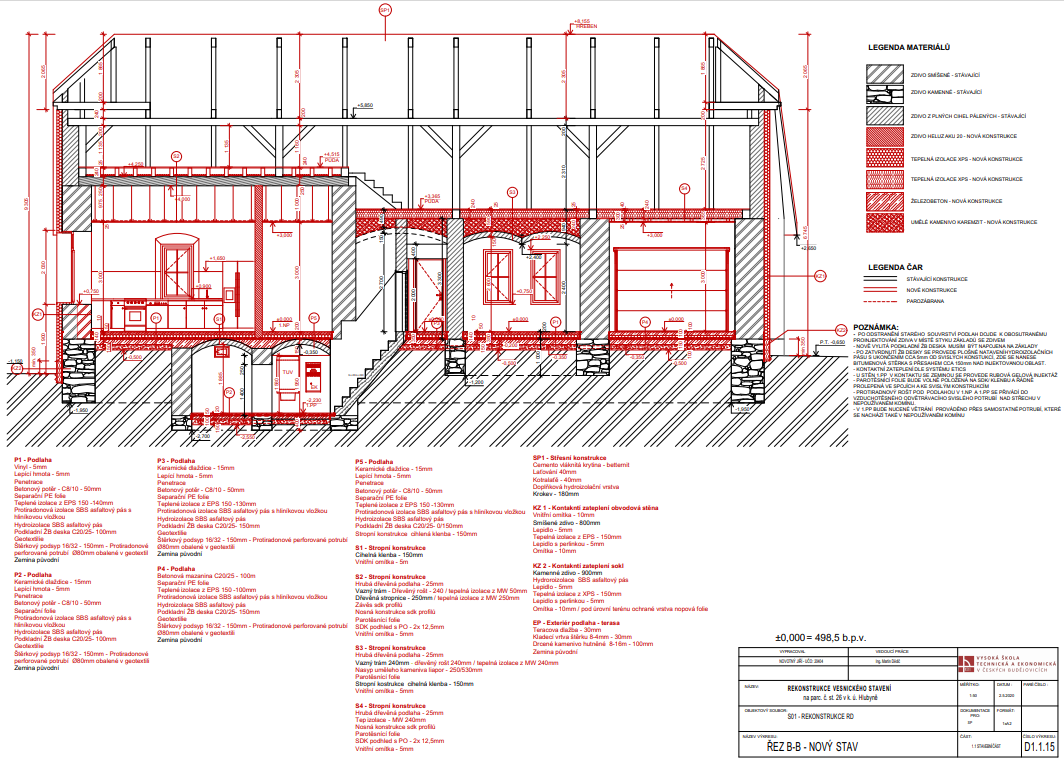 zdroj: vlastní
zdroj: vlastní
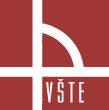 Závěr
Cíl bakalářské práce splněn
Bakalářská práce obsahuje:
Teoretická část
Aplikační část + přílohy
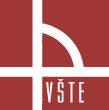 Odpovědi na otázky vedoucího a oponenta bakalářské práce
Otázka vedoucího práce:
„Jaké znáte moderní metody/přístroje vhodné pro vytvoření 3D modelu stávajících objektů?“

Otázka oponenta práce: 
„Student na začátku práce zmiňuje, že hodnocený objekt je poslední, který neprošel v místě zásadní rekonstrukcí. Jak student hodnotí rekonstrukce provedené u ostatních objektů v dané obci.“
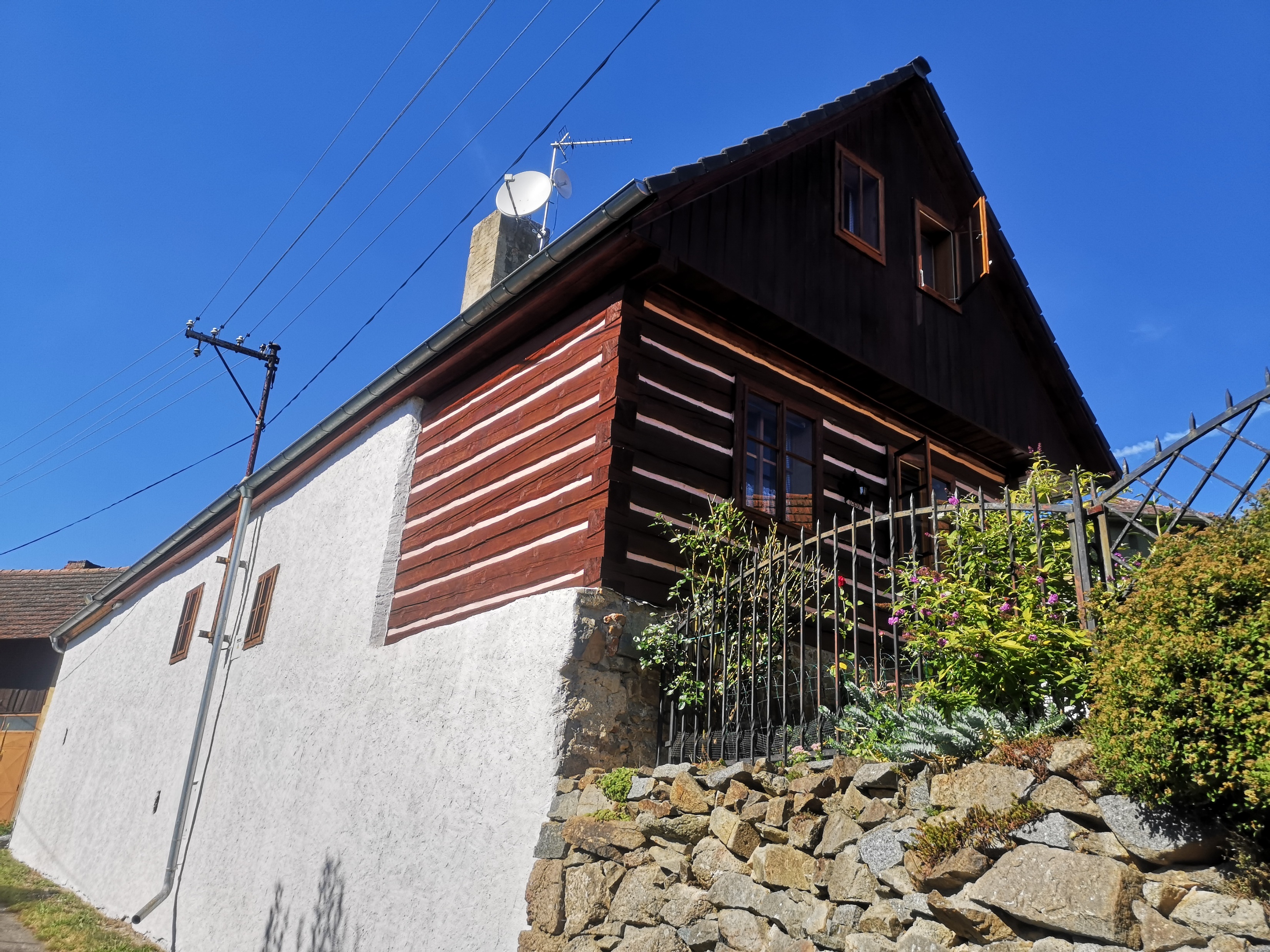 zdroj: vlastní
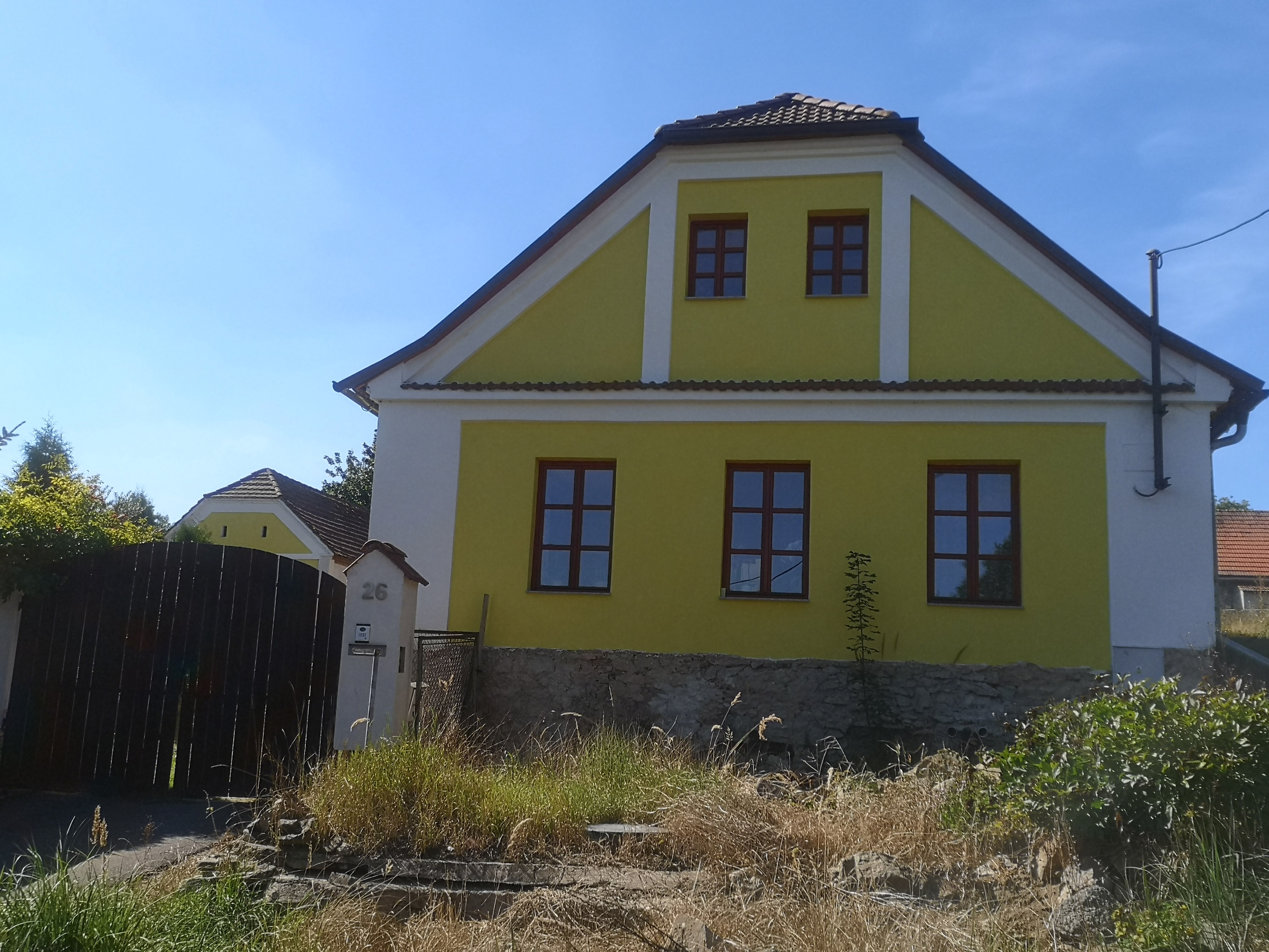 zdroj: vlastní
zdroj: vlastní
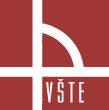 Děkuji za pozornost